多维阅读第14级
Jobs for Sniffer Dogs
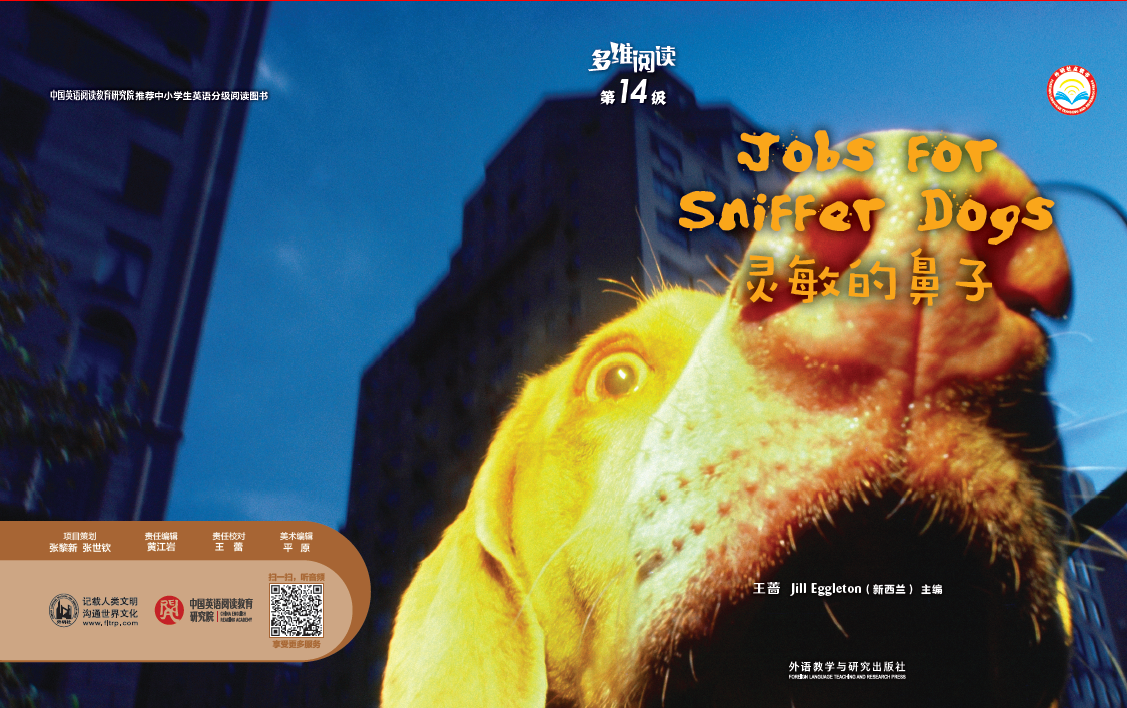 Answer some questions
1. What can you see on the   
     cover?
2. What’s the title and what do   
     you think the meaning of
     the title is?
3. Can you guess what we will
     talk about in class?
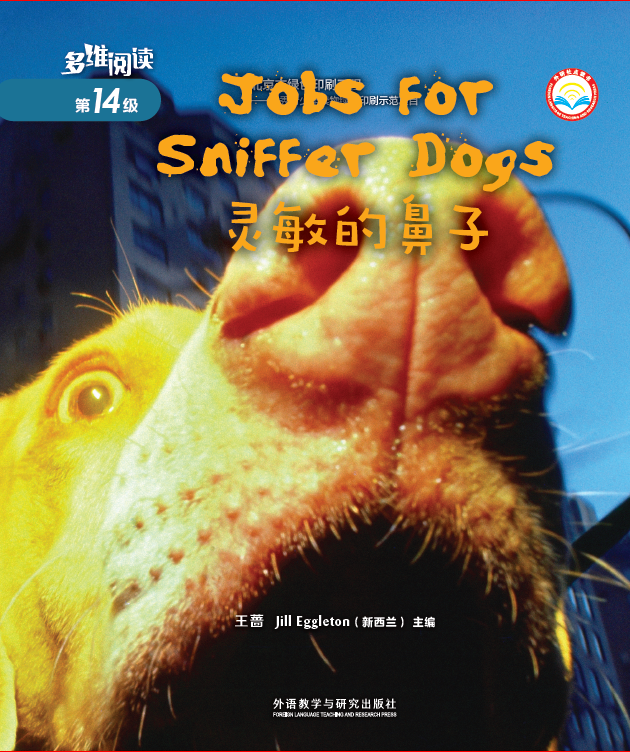 Open the books and 
enjoy the reading time
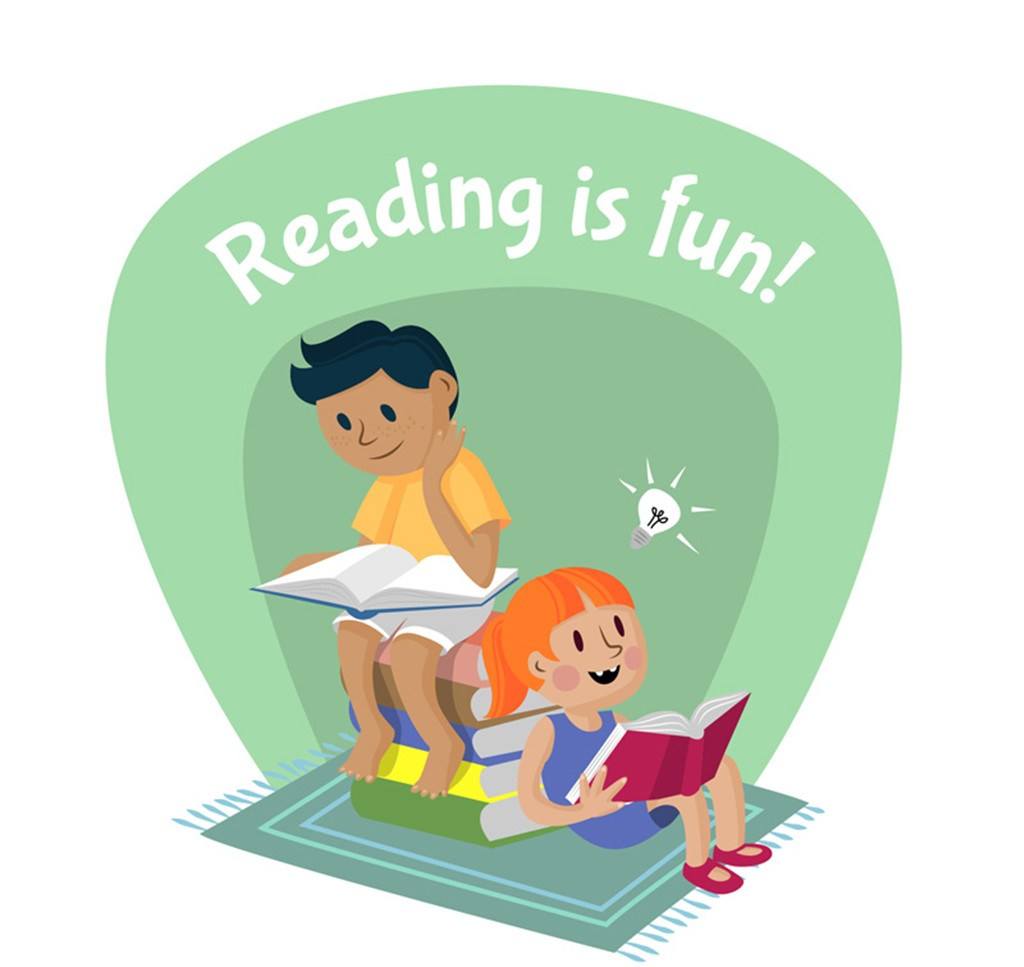 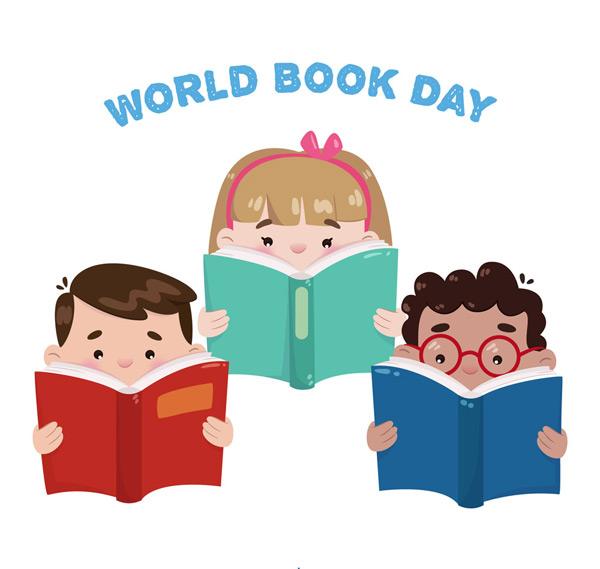 Read and answer
Read pages 2-5 and answer the questions.

1. Is it very hard for people to find bedbugs? Why?



2. What will bedbug sniffer dogs do when
     they smell the bedbug?
Yes. Because they are very small and can sneak into places through tiny cracks.
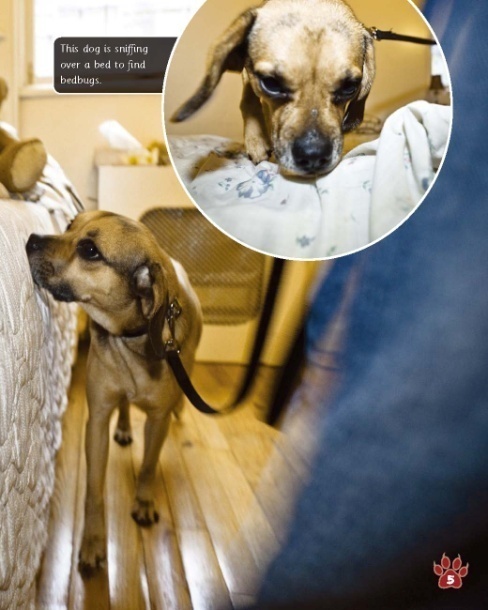 They will stop sniffing.
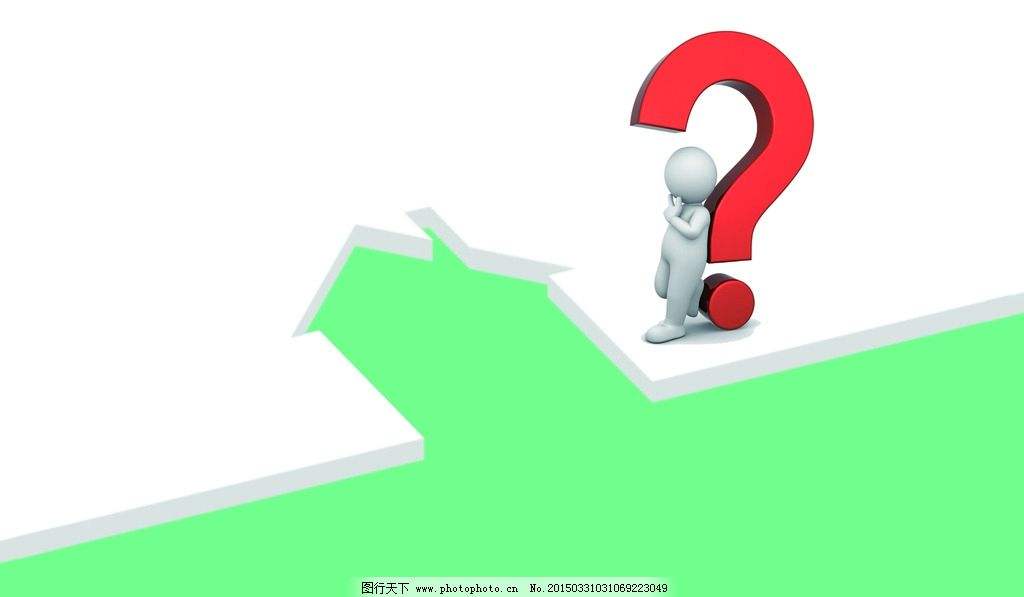 How do you think the sniffer dog might know the smell of a bedbug?
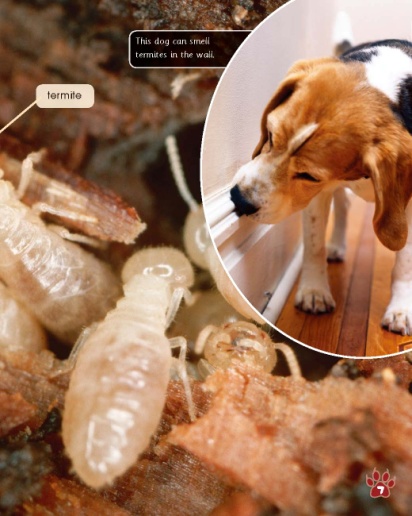 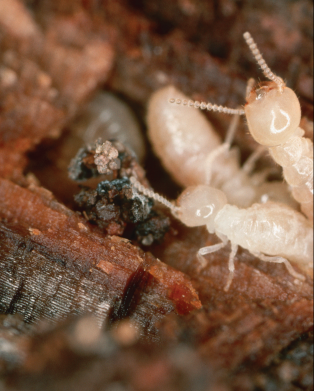 Read and answer
Read pages 6-7 and answer 
the questions.

1. Where do termites hide?

2. Is it very hard for termite sniffer dogs to find a termite?
     Why?
They hide in the walls.
No. Because they are trained to know the smell of 
different insects and they know the smell of a termite.
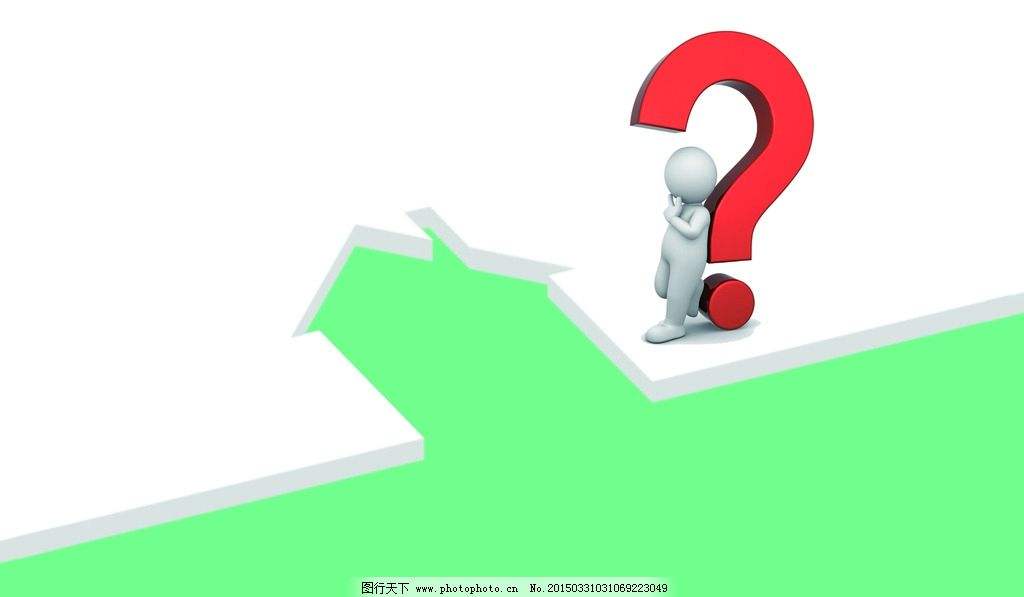 What do you think might happen to a house that has termites?
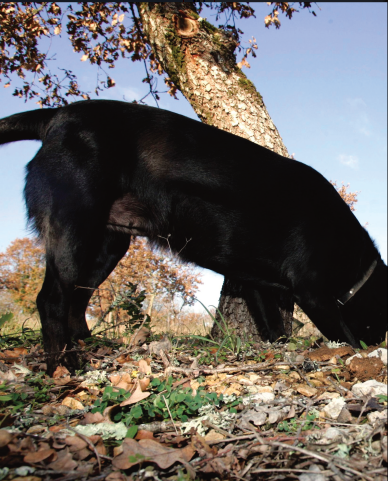 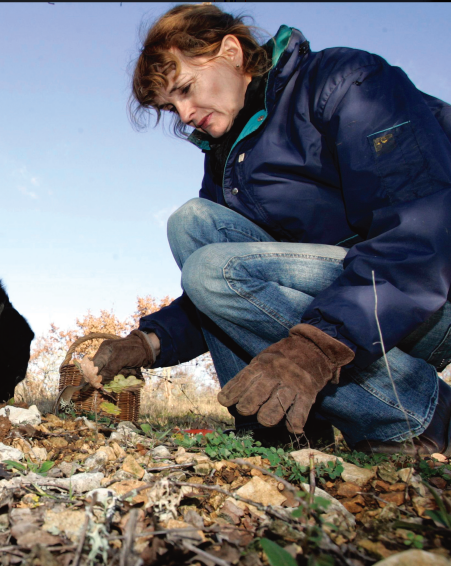 Read and answer
Read pages 8-11 and answer 
the questions.

1. What are truffles like?


2. What will truffle sniffer dogs do when 
     they smell a truffle?
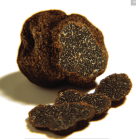 They are like big mushrooms.
They scratch the ground and then dig it up.
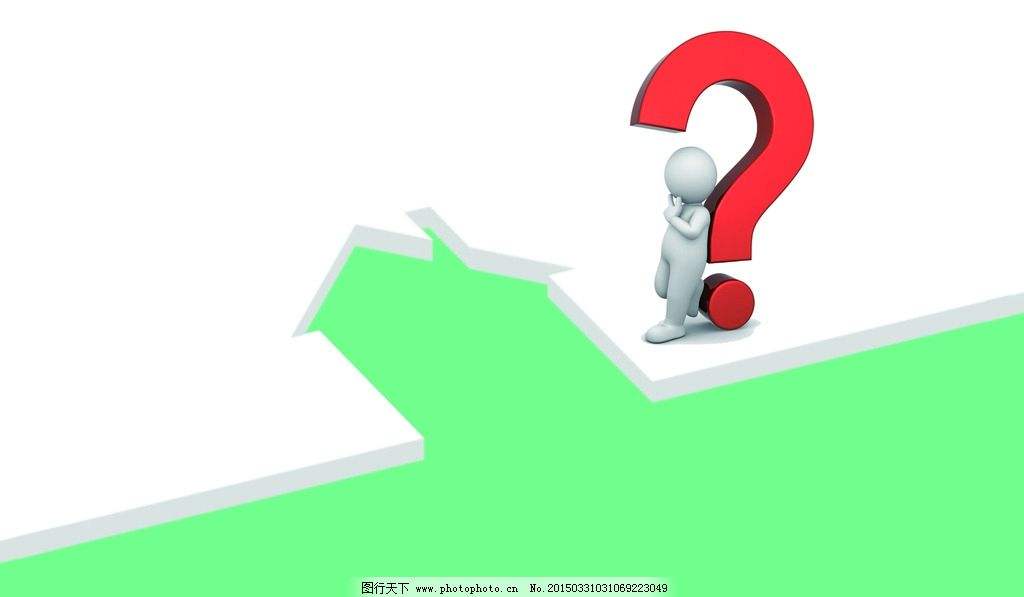 Why do you think truffles cost a lot of money?
Why do you think dogs are not trained with a truffle first?
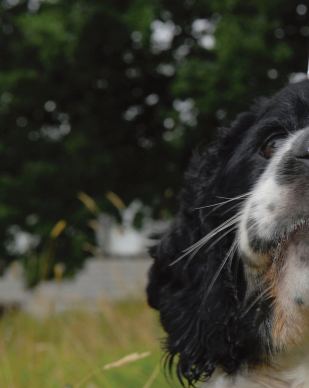 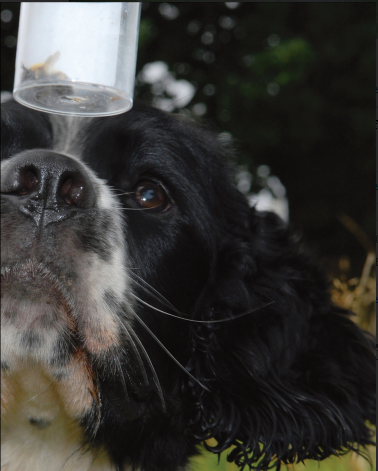 Read and answer
Read pages 12-13 and answer 
the questions.

1. What is Toby’s job?


2. What will scientists do with the bumblebee nest?
His job is to find bumblebee nests.
They will find out more about bees.
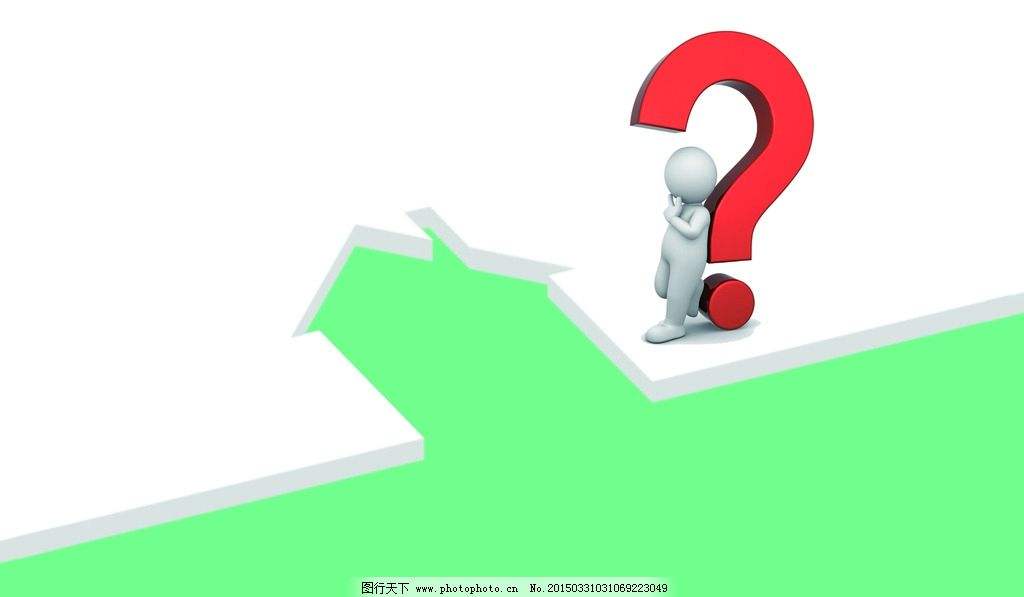 How do you think sniffer dogs might help people in other ways?
Read for detailed information
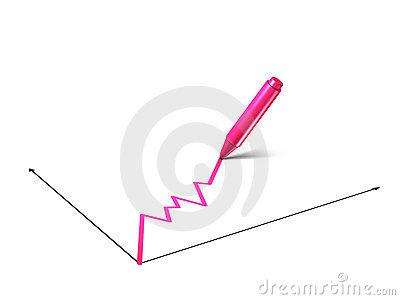 Complete the KWL table.
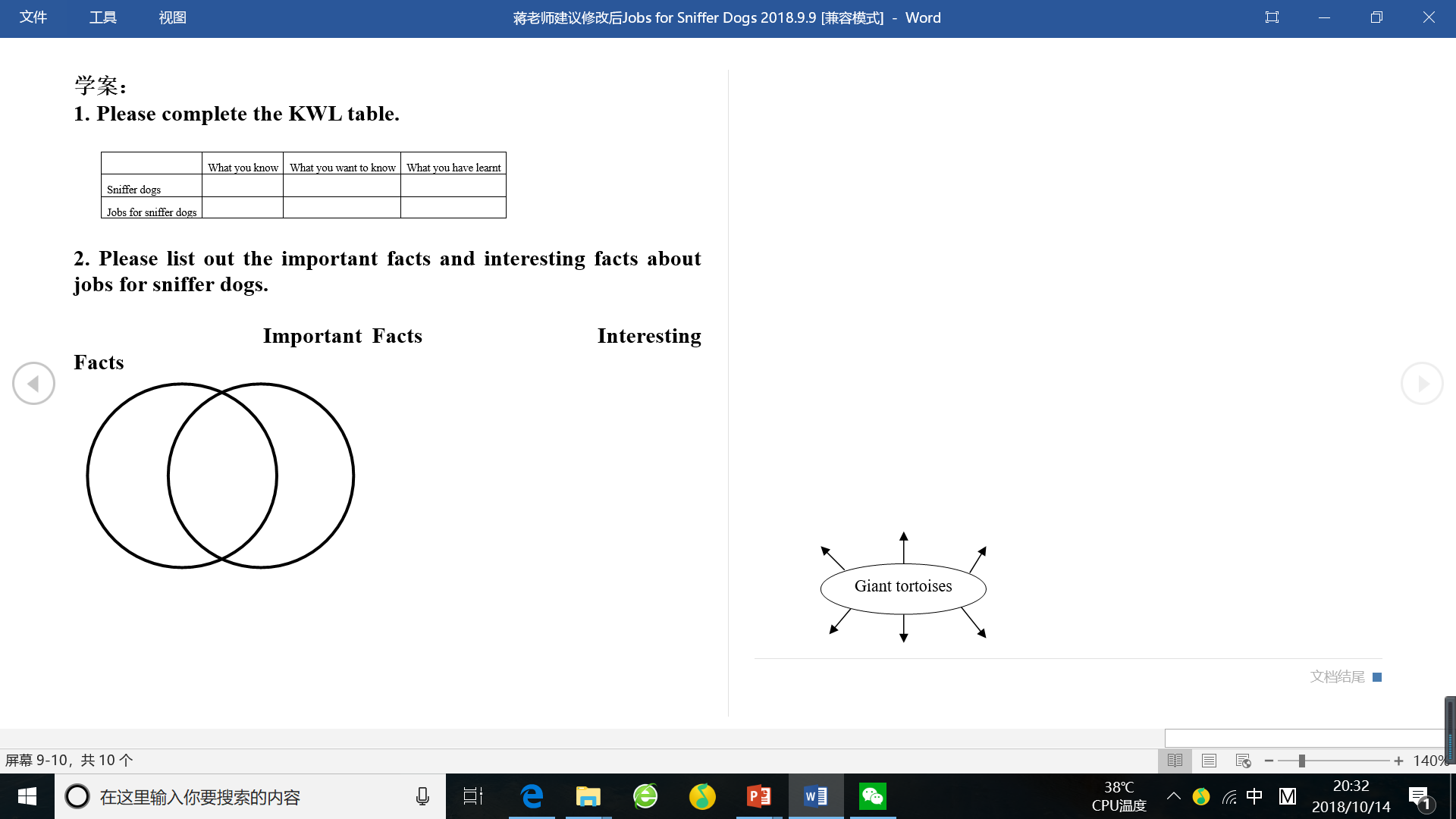 Read for detailed information
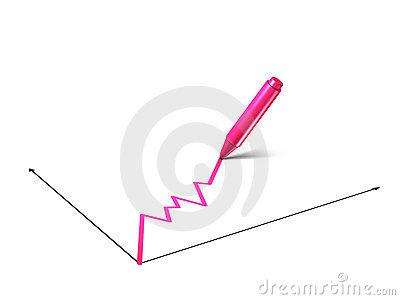 List out the important facts and interesting facts about
jobs for sniffer dogs.
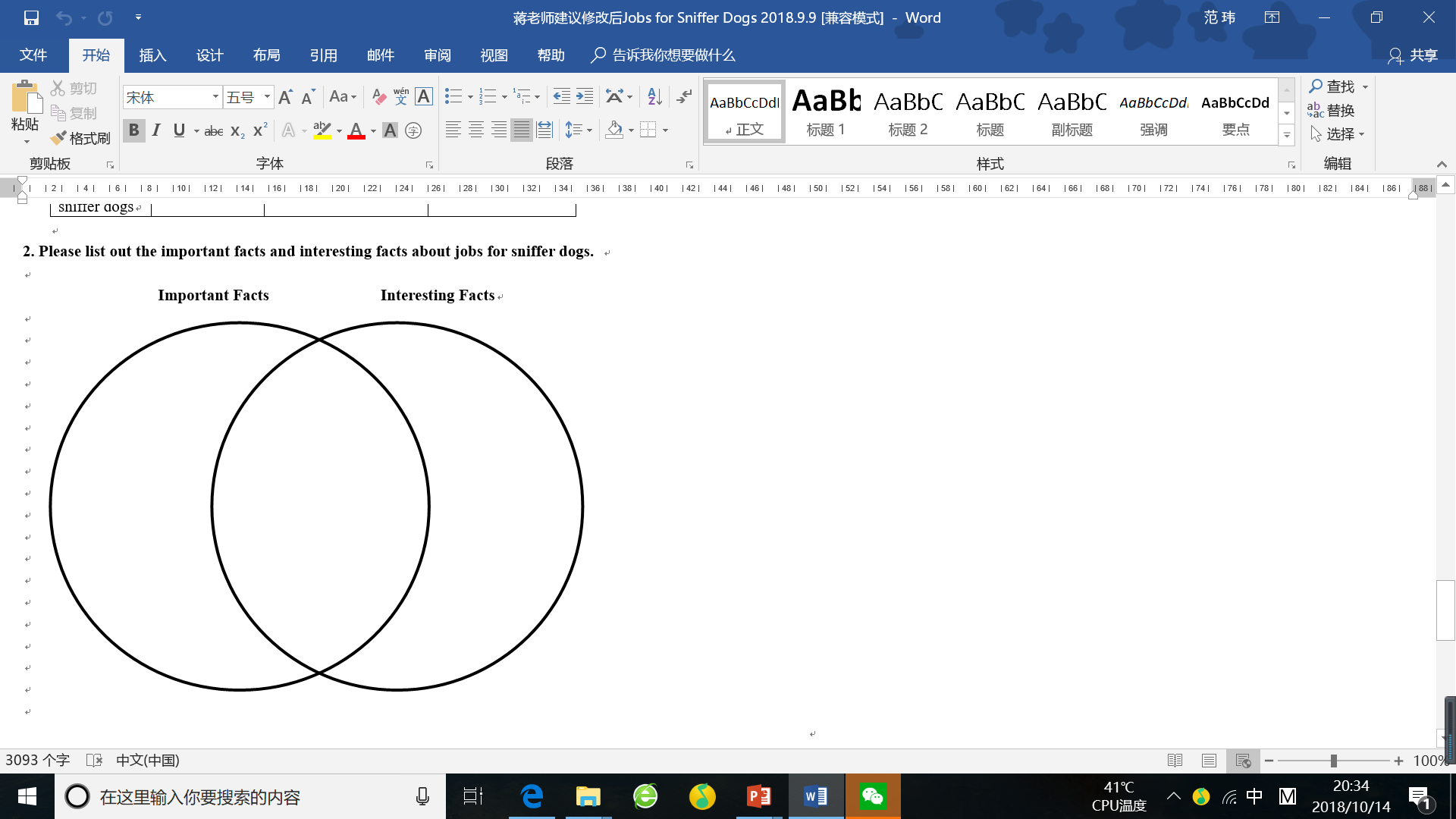 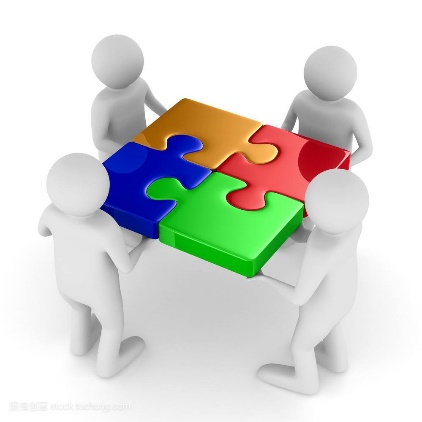 Group work
Based on the KWL table and facts, introduce
     sniffer dogs’ jobs.
Share your opinions about their jobs.
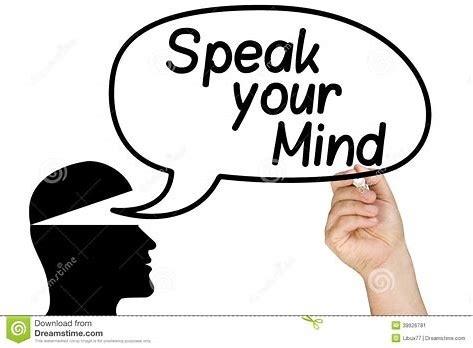 Read for deeper meaning
Questions:
Why is the book titled Jobs for Sniffer Dogs?
Why does the author write the book?
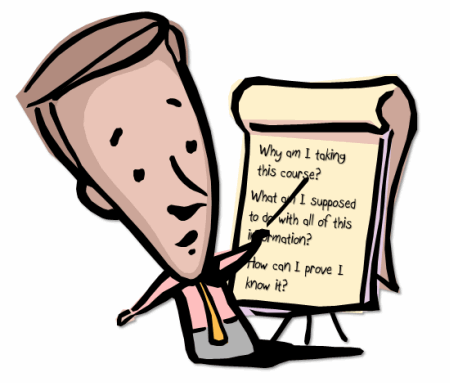 Summary
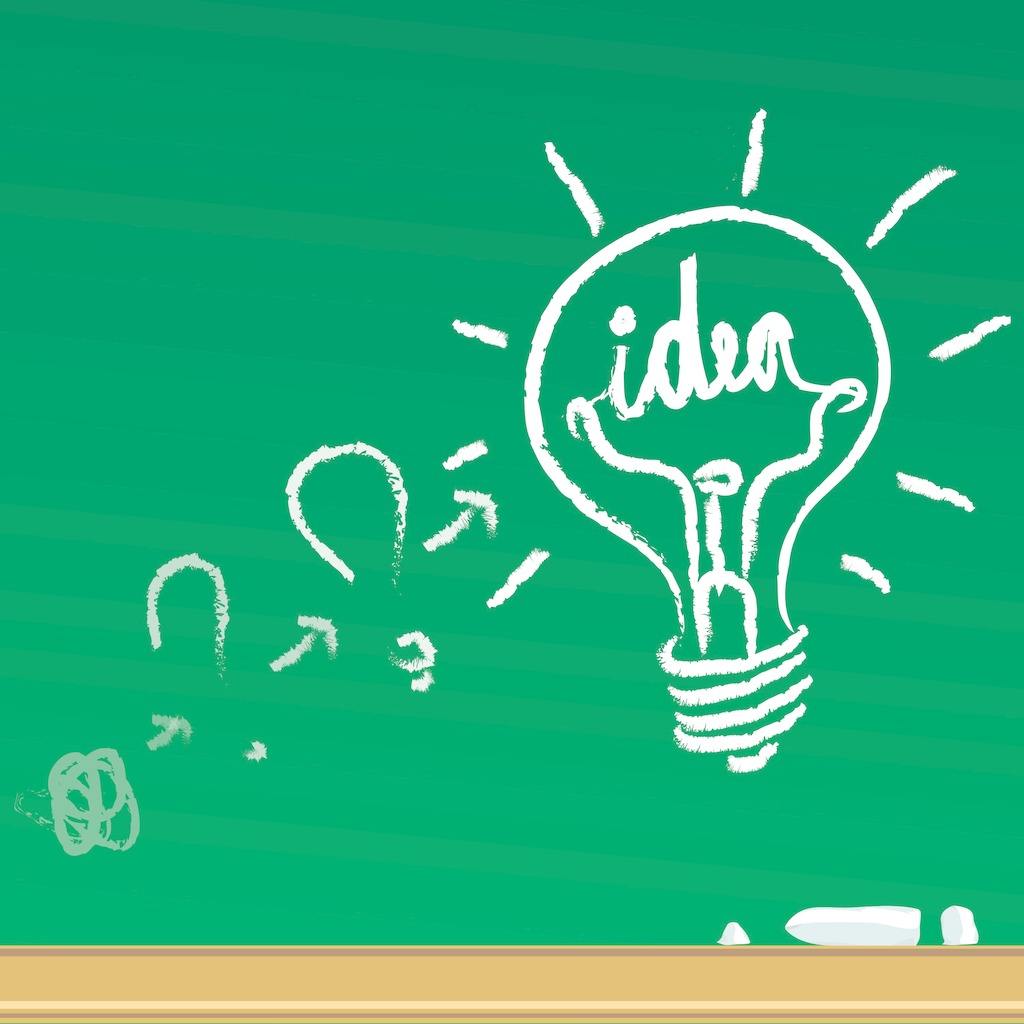 Homework
小组成员合作，制作一幅海报，介绍一种帮助人类的动物，包括该动物的简介、工作状态等，并在全班进行展示。
课后和小组成员一起利用网络或者图书馆查询资料，看看是否有其他类别的嗅探犬，并在全班汇报调查结果。
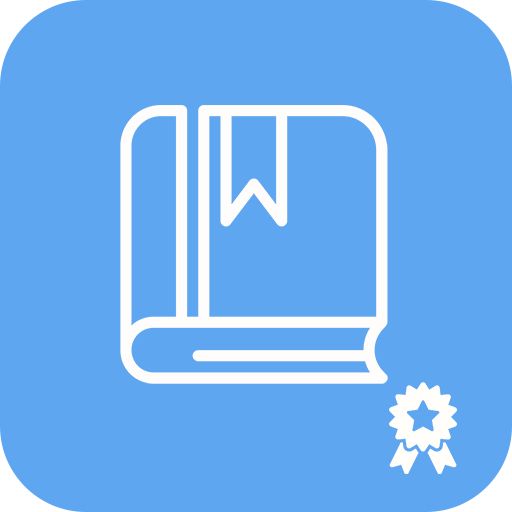